Донецький національний медичний університетКафедра психіатрії, психотерапії, наркології та медичної психологіїТРИВОЖНІ ТА ДЕПРЕСИВНІ РОЗЛАДИ, ПАНІЧНІ СТАНИ В ПЕРІОД ПАНДЕМІЇ COVID-19
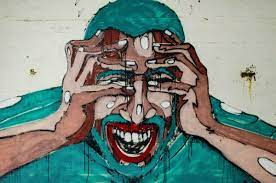 асистент  кафедри    Панченко Т.М.
 асистент кафедри     Кочубей О.Г.
Психічне здоров’я та COVID-19
Згідно з визначенням ВООЗ, здоров’я – це стан повного фізичного, психічного та соціального добробуту, а не лише відсутність хвороби або недуги. 
Пандемія COVID 19 має суттєвий вплив не лише на фізичне, але й соціальне та психічне благополуччя населення. 
Психічні розлади, пов’язані з COVID 19, є однією з найактуальніших проблем сьогодення.
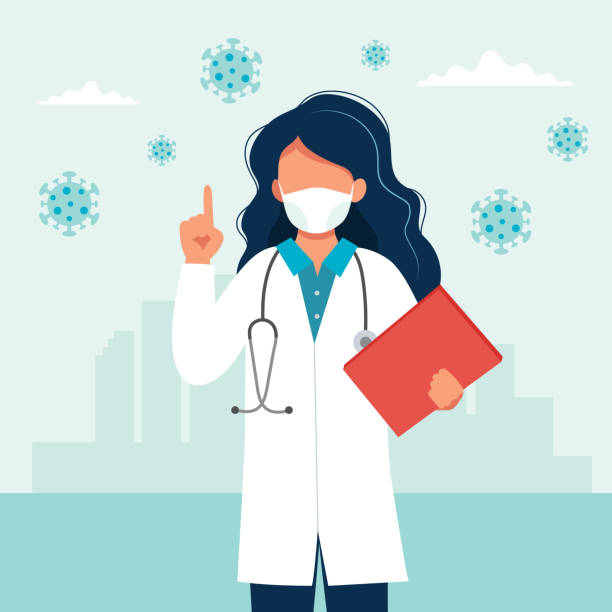 Причини емоційних проблем при пандемії COVID-19
Наслідки COViD-19 для психічного здоров’я
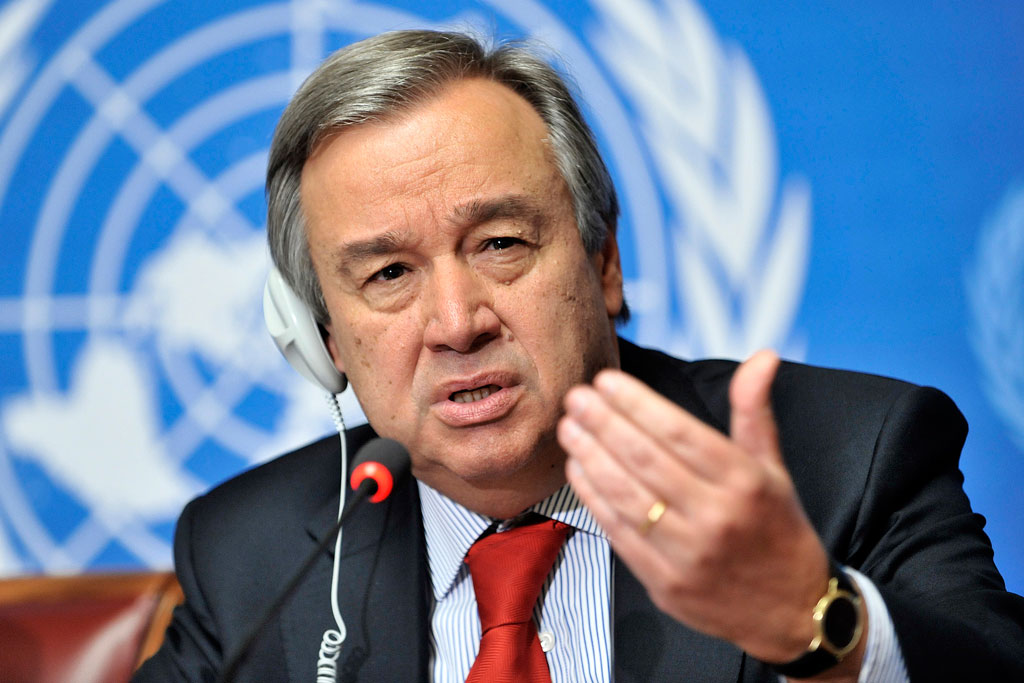 «Проблеми психічного здоров’я, зокрема депресія і тривожність, є однією з найбільших причин нещасть у нашому світі. Після десятиліть занедбаності й недостатнього інвестування в послуги з психічного здоров’я, пандемія COVID-19 зараз вражає сім’ї і громади з додатковим психічним стресом», - заявив генеральний секретар ООН Антоніо Гутерріш.
https://www.radiosvoboda.org/a/news-oon-psykhichne-zdorovya/30611282.html
Світова статистика психічних розладів при пандемії COVID-19
- під час спалаху інфекції у молодих людей(молодше 35 років) був більший відсоток психічних розладів (ГТР, депресії), ніж у людей старшого віку;
- рівень тривоги був вищий у людей, які зосереджувались  на спалаху COVID-19 кожен день та витрачали занадто багато часу на роздуми про спалах (≥ 3 годин);
- серед медичних працівників спостерігався високий ризик поганої  якості сну;
https://www.sciencedirect.com/science/article/pii/S0165178120306077
Наслідки для медичних працівників
Ризик розвитку посттравматичного стресового розладу для медичних працівників, працюючих у червоній зоні, складає майже  10%, що пов’язують з:
-особливостями професійної діяльності;
-надмірним навантаженням на медичні установи;
-неможливістю іноді своєчасно надати медичну допомогу в повному обсязі;
-зіткненням з великою кількістю летальних випадків за невеликий проміжок часу;
-хвилюваннями, пов’язаними з загрозою для життя та смертю колег.
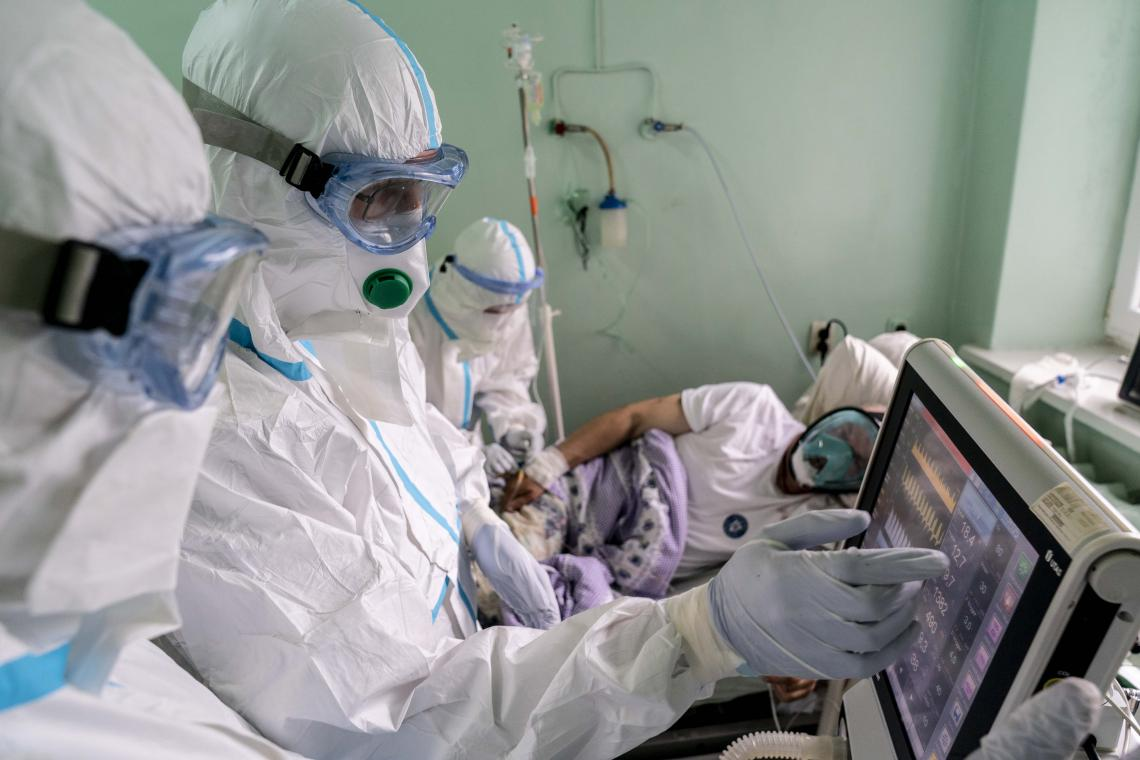 Васильева А.В. Психические нарушения, связанные с пандемией COVID-19 (международный опыт и подходы к терапии). Журнал неврологии и психиатрии им. С.С. Корсакова. 2020;120(9):121–129. https://doi.org/10.17116/jnevro2020120091121
Світова статистика психічних розладів при пандемії COVID-19
https://www.sciencedirect.com/science/article/pii/S0165178120306077
Світова статистика психічних розладів при пандемії COVID-19
У британському дослідженні клінічної картини COVID 19:

 психоневрологічні  порушення спостерігалися у 59% обстежених, частіше у  молодших за 60 років пацієнтів:
У 43% був зареєстрований вперше виявлений психоз, тоді як у 26% відзначали прояви когнітивного дефіциту, а у 17% афективні розлади.
https://pubmed.ncbi.nlm.nih.gov/32593341/
Статистика психічних розладів при пандемії COVID-19
За отриманими даними, у різні періоди COVID‑19 були виділені такі психічні порушення:
COVID‑19, гострий період (до 4 тижнів) – сплутаність свідомості, депресія, астенія;
COVID‑19, затяжний гострий період (4‑12 тижнів) – депресія, астенія, когнітивне зниження;
COVID‑19, постковідний синдром – астенія, порушений сон, тривога, фобії, розлади адаптації, панічні атаки;
COVID‑19, віддалені наслідки (після 6 місяців від негативного результату полімеразної ланцюгової реакції на SARS-CoV‑2) – обсесивно-компульсивний, посттравматичний стресовий (ПТСР), тривожно-панічні розлади, соціальна фобія, когнітивні порушення, зміни поведінки.
О.С.Чабан, 2021; COVID‑19 та депресія: що нового у сфері сучасної психофармакології
Тривожно-депресивні розлади для лікаря загальної практики
Неврози
Неврози – це психогенно обумовлені оборотні психічні розлади, що проявляються:
емоційною нестійкістю, 
підвищеною психічною виснажуваністю, 
порушенням загального самопочуття і різних сомато-вегетативних функцій, 
не змінюється самосвідомість, 
існує усвідомлення хвороби.
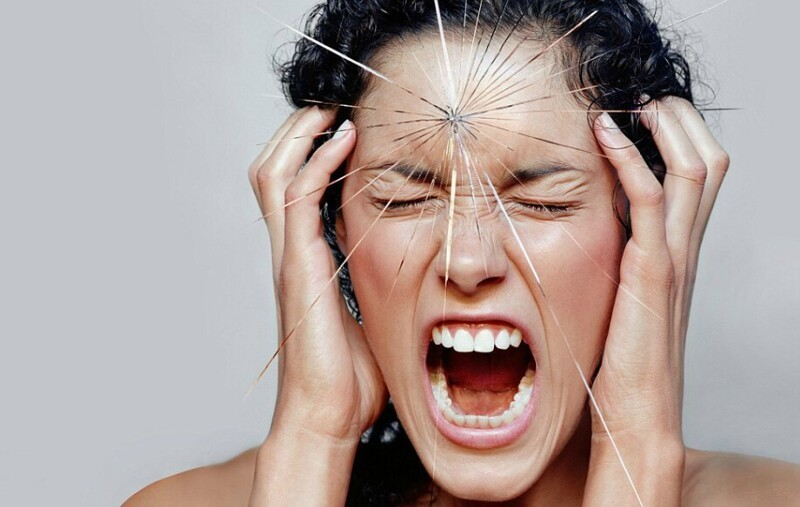 Для неврозів характерні  загальні прояви
порушення самопочуття – почуття внутрішнього дискомфорту, головний біль, слабкість, розбитість, підвищена стомлюваність, знесилення, поганий сон, неприємні хворобливі відчуття в різних частинах тіла;
емоційно-вольові порушення – емоційна нестриманість, образливість, схильність до афектів, нестійкість настрою, схильність до депресивних реакцій, страхів, нав’язливостей, недостатній вольовий контроль за емоційними проявами;
 порушення інших психічних функцій: пам'яті, уваги, мислення, сприйняття;
 порушення ефекторної сфери – тики, нав'язливі дії, функціональні паралічі, парези, мутизм, тремор;
 вегетативні порушення – пітливість, приливи жару, лабільність пульсу і АТ, тахікардія, диспептичні явища, задишка.
Тривожно-фобічні розлади
Тривожно-фобічні розлади – група розладів, при яких тривога пов'язана з конкретними ситуаціями або об'єктами, що у дійсний момент не є небезпечними, але переживаються або з почуттям страху, або уникаються хворими.
Ця група поєднує :
- агорафобію; 
- соціальні фобії;
- специфічні (ізольовані) фобії;
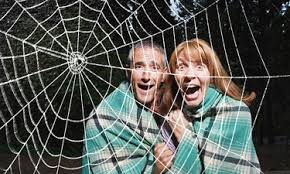 Клінічні діагностичні критерії тривожно-фобічних розладів:
початок частіше в молодому віці;
частіше зустрічається у жінок;
присутні вегетативних симптомів;
 тривога обмежена наявністю конкретної ситуації або можливістю її виникнення;
 страх перебування в місцях або ситуаціях, вихід із яких може бути ускладнений, або де неможливо надання допомоги;
 уникання фобічних ситуацій аж до зміни життєвого стилю;
 наявність панічних атак з порушенням дихання, серцебиттям, задишкою, пітливістю, тремтінням, парестезіями, приливами жару або холоду, дискомфортом у грудній клітині, страхом смерті, страхом збожеволіти.
Агорафобія
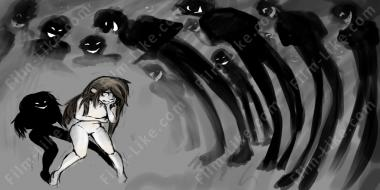 Агорафобія – боязнь відкритих просторів, транспорту, натовпу. Провокується порушення поїздкою в метро, перебуванням в магазині, в ліфті, в літаку, в театрі, кінозалі і так далі.
 Страх супроводжується:
вегетативними симптомами: сухість у роті, тахікардія, профузний піт, тремор,
торако-абдомінальними симптомами: задишка, задуха, болі в грудях, нудота, дискомфорт в шлунково-кишковому тракті, 
психічними симптомами: дереалізація, деперсоналізація, страх втратити над собою контроль.
Соціальні фобії
Соціальні фобії - характеризуються страхом однієї або декількох соціально небезпечних ситуацій, у яких люди відчувають страх підвищеної уваги з боку інших людей, страх зробити що-небудь принизливе для себе або таке, що може привести інших у здивування. Клінічні діагностичні критерії:
 початок у підлітковому віці;
 концентрація страху з боку оточуючих у порівняно малих групах людей;
 однаково часто зустрічається як у чоловіків, так і у жінок;
 уникнення психотравмуючих ситуацій аж до повної соціальної ізоляції;
 фобії ізольовані (страх публічних виступів, страх їжі на людях і т. п.) або дифузні;
 поєднання соціальних фобій із заниженою самооцінкою й страхом критики;
 поєднання соціальних фобій із вегетативними порушеннями - почервоніння обличчя, тремор рук, нудота, позиви до сечовипускання.
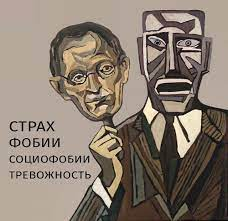 Специфічні (ізольовані)фобії
Специфічні ізольовані фобії - це фобії, обмежені  визначеними ситуаціями (фобія висоти, грози, темряви, прийому їжі, польоту, певних захворювань), включає:
а) фобії тварин;
б) клаустрофобію;
в) акрофобію;
г) фобію іспитів;
д) просту фобію.
Страх може бути як перед однією або кількома ситуаціями, пацієнт намагається уникати ситуацію, що викликає фобію, спостерігається зниження повсякденної активності , взаємовідносин з людьми (розвиток обмежувальної поведінки), симптоми тривоги виникають виключно в фобічних ситуаціях, навіть при думці о них.
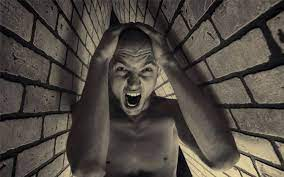 Клінічні діагностичні критерії специфічних (ізольованих) фобій:
Клінічні діагностичні критерії:
 частіше виникають у дитячому або молодому віці;
характеризуються активізацією сильної тривоги в конкретній ситуації;
 стійкий страх перед однією або декількома ситуаціями;
 тенденція до уникання ситуацій, що викликають фобію;
 зниження повсякденної активності в залежності від того, наскільки важко уникнути ситуацій, взаємовідносин з людьми;
 вегетативні симптоми.
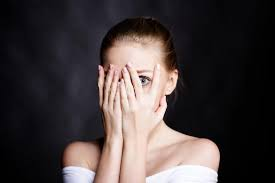 Панічний розлад (епізодична пароксизмальна тривога)
Панічний розлад (епізодична пароксизмальна тривога) - повторні приступи важкої тривоги (паніки), що не обмежуються певною ситуацією або обставинами і не передбачені.
Клінічні діагностичні критерії:
а) серцебиття,  біль у грудях, відчуття задухи, запаморочення, почуття нереальності;
б) вторинний страх смерті, утрати самоконтролю або божевілля;
в) тривалість атак - хвилини, іноді довше, частота різна;
г) панічна атака приводить до постійного страху виникнення іншої атаки;
д) стан між атаками порівняно вільний від тривожних симптомів.
Тривога з'являється несподівано, досягає максимуму за декілька хвилин, супроводжується вегетативними розладами.
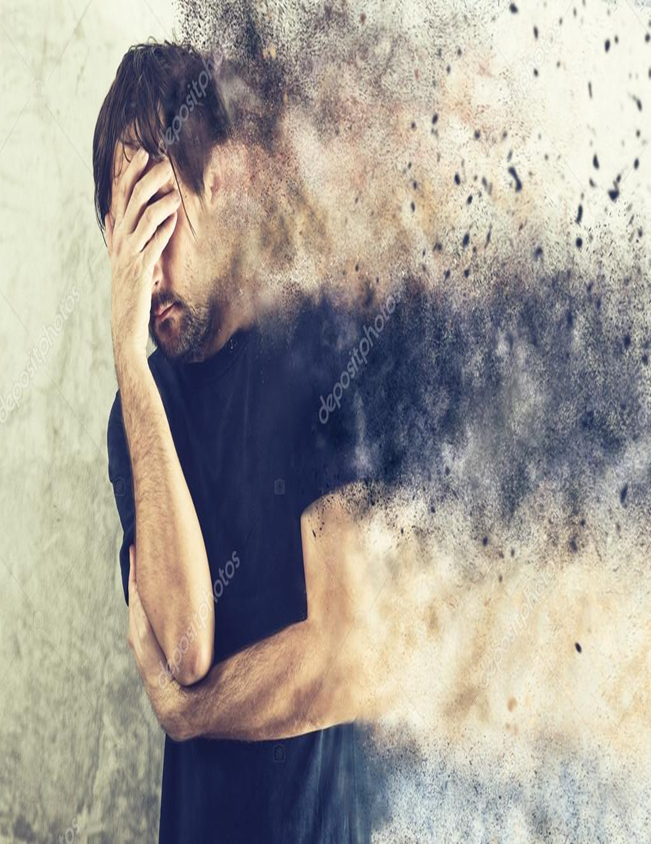 Генералізований тривожний розлад
Генералізований тривожний розлад - стан, що має хронічний характер, супроводжується надмірною тривогою і занепокоєністю щодо усього і не обмежується якимись обставинам
  Клінічні діагностичні критерії:
 частіше зустрічається в 20-літньому віці, але може бути і в іншому;
 частіше у жінок, ніж у чоловіків (2:1);
 підвищена тривожність і занепокоєння про майбутнє своїх близьких, себе;
 тривалість не менше декількох тижнів, частіше - місяців;
 моторна напруга (тремтіння, посмикування, відчуття ознобу, неможливість розслабитися, головний біль, почуття хвилювання, неможливість зосередитися);
 вегетативна гіперактивність (пітливість, тахікардія або тахипное, запаморочення, сухість у роті, слабкість, епігастральні розлади, гіперемія, утруднене ковтання);
 почуття напруженості;
 перебільшена сторожкість;
 порушення сну;
 дратівливість.
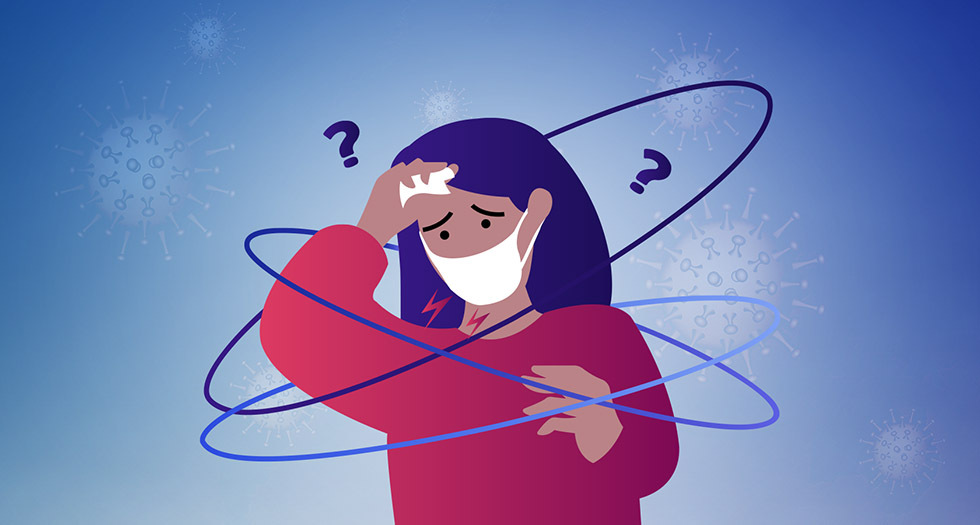 Змішаний тривожний і депресивний розлад
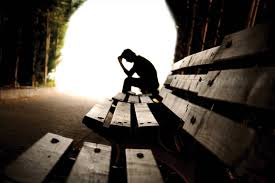 Змішаний тривожний і депресивний розлад - це стан, при якому мають місце як симптоми тривоги, так і симптоми депресії, але немає виразності або домінування того чи іншого.
Клінічні діагностичні критерії:
а) наявність тривоги і депресії рівного і не дуже інтенсивного ступеня виразності (легка або нестійка);
б) вегетативні симптоми - тремор, серцебиття, сухість у роті, бурління в животі.
Посттравматичний стресовий розлад(ПТСР)
ПТСР  виникає як відставлена та/або затяжна реакція на стресову подію виключно загрозливого чи катастрофічного характеру, яка може викликати дистрес майже у кожної людини.
СИМПТОМАТИЧНІ КРИТЕРІЇ:
- переживання травмуючої події, що повторюються, — це спонтанно виникаючі  напливи спогадів про подію, відчуття, що травматична ситуація повертається ніби наяву (у вигляді ілюзій, галюцинацій та флешбеків);
- уникнення дій та ситуацій, що нагадують про травму, включає фактичне уникнення, емоційну відстороненість та обмежувальну поведінку;
- надмірне психофізіологічне збудження проявляється такими симптомами, як безсоння, підвищена реакція переляку, надстороженість, реакція здригання, труднощі зосередження.
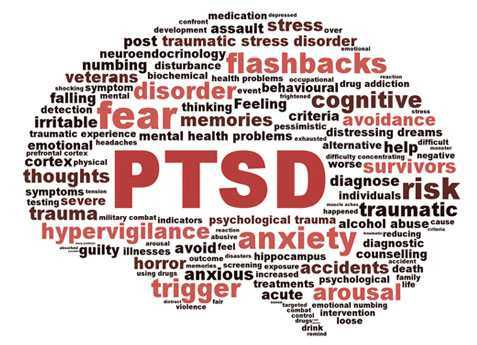 Депресивний епізод
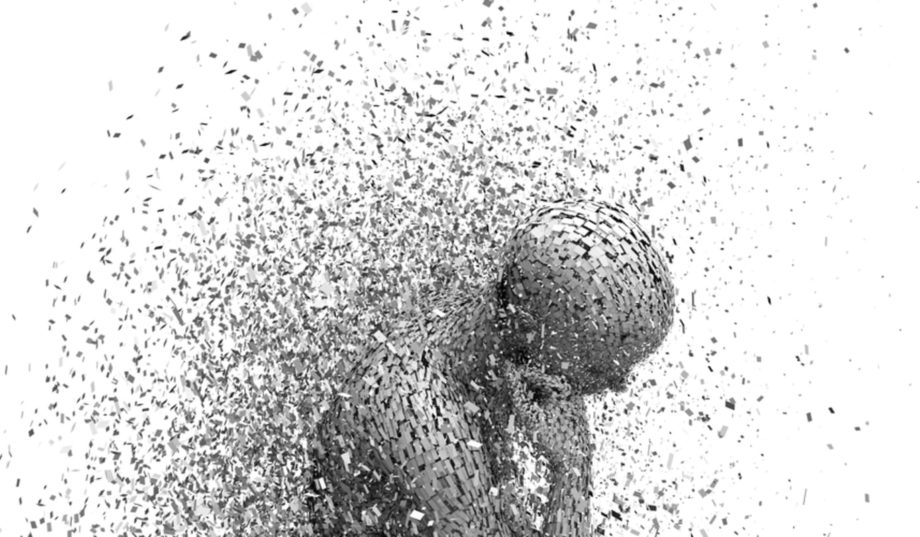 Клінічна картина характеризується порушеннями:
- в емоційній сфері (депресія з характерними добовими коливаннями настрою — максимальна вираженість депресії зранку);
- у сфері мислення (уповільнення темпу, маячні ідеї самозвинувачення і самознищення, суїцидальні думки); 
-в ефекторно-вольовій сфері (психомоторна загальмованість аж до депресивного ступору, ослаблення інстинктів, прикутість уваги до своїх переживань).
Соматичні та неврологічні симптоми: -тріада Протопопова (широкі зіниці, тахікардія, закрепи), аменорея, схуднення (внаслідок зниження апетиту та відмови від їжі через маячні ідеї гріховності), зниження секреторної діяльності, підвищення артеріального тиску, підвищення рівня глюкози в крові, безсоння, зниження статевого потягу (лібідо).
Прихована депресія
Прихована депресія (маскована, соматизована, депресія без депресії, ларвована) — стан, за якого соматичні розлади стають основними в клінічній картині, а психопатологічні симптоми депресії залишаються на другому плані. 
Прояви прихованої депресії різноманітні, вони можуть нагадувати будь-яке фізичне захворювання та зникають після призначення антидепресантів. 
Хворі не акцентують увагу на настрої. Вони частіше звертаються до лікарів загального профілю, особливо до терапевтів та неврологів. 
Характерний високий суїцидальний ризик. 
Це “складні”, “проблемні” хворі.
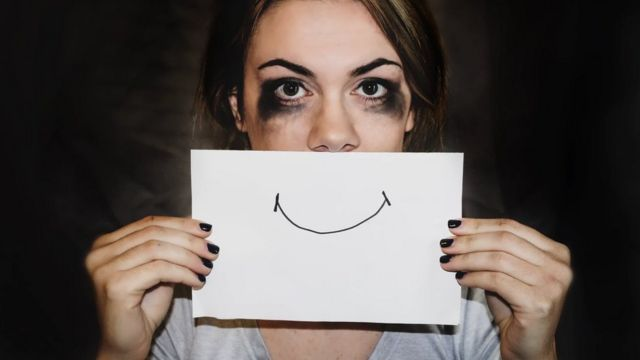 Клінічні варіанти прихованої депресії
Госпитальная Шкала Тревоги и Депрессии (HADS)
Каждому утверждению соответствуют 4 варианта ответа. Выберите тот из ответов, который соответствует Вашему состоянию, а затем просуммируйте баллы в каждой части. 
Часть I (оценка уровня ТРЕВОГИ)
1. Я испытываю напряжение, мне не по себе:  3 - все время  2 – часто  1 - время от времени, иногда  0 - совсем не испытываю
2. Я испытываю страх, кажется, что что-то ужасное может вот-вот случиться:  3 - определенно это так, и страх очень велик  2 - да, это так, но страх не очень велик  1 - иногда, но это меня не беспокоит  0 - совсем не испытываю
3. Беспокойные мысли крутятся у меня в голове:  3 – постоянно  2 - большую часть времени  1 - время от времени и не так часто 0 - только иногда
4. Я легко могу присесть и расслабиться: 0 - определенно, это так 1 - наверно, это так  2 - лишь изредка, это так 3 - совсем не могу
5. Я испытываю внутреннее напряжение или дрожь: 0 - совсем не испытываю 1 – иногда 2 – часто 3 - очень часто
6. Я испытываю неусидчивость, мне постоянно нужно двигаться: 3 - определенно, это так 2 - наверно, это так 1 - лишь в некоторой степени, это так 0 - совсем не испытываю
7. У меня бывает внезапное чувство паники: 3 - очень часто 2 - довольно часто 1 - не так уж часто 0 - совсем не бывает
Госпитальная Шкала Тревоги и Депрессии (HADS)
Часть II (оценка уровня ДЕПРЕССИИ)
1. То, что приносило мне большое удовольствие, и сейчас вызывает у меня такое же чувство:  0 - определенно, это так  1 - наверное, это так  2 - лишь в очень малой степени, это так 3 - это совсем не так
  2. Я способен рассмеяться и увидеть в том или ином событии смешное:  0 - определенно, это так  1 - наверное, это так  2 - лишь в очень малой степени, это так  3 - совсем не способен
3. Я испытываю бодрость:  3 - совсем не испытываю  2 - очень редко  1 – иногда  0 - практически все время
4. Мне кажется, что я стал все делать очень медленно:  3 - практически все врем  2 – часто  1 – иногда  0 - совсем нет  
5. Я не слежу за своей внешностью:  3 - определенно, это так  2 - я не уделяю этому столько времени, сколько нужно  1 - может быть, я стал меньше уделять этому времени  0 - я слежу за собой так же, как и раньше
6. Я считаю, что мои дела (занятия, увлечения) могут принести мне чувство удовлетворения:  0 - точно так же, как и обычно  1 - да, но не в той степени, как раньше  2 - значительно меньше, чем обычно  3 - совсем так не считаю
7. Я могу получить удовольствие от хорошей книги, радио- или телепрограммы:  0 – часто  1 – иногда 2 – редко 3 - очень редко
Госпитальна Шкала Тривоги та  Депресії  (HADS)
Особливості діагностування психічних розладів
Встановити  психіатричний діагноз (кластер F діагнозів МКХ 10) – може виключно лікар-психіатр.
 Лікарі-інтерністи для опису психічних розладів можуть  користуватися назвами синдромів або симптомокомплексів:
 депресивний синдром,
 тривожний синдром, 
тривожно-депресивний синдром, 
іпохондричний синдром та ішні.
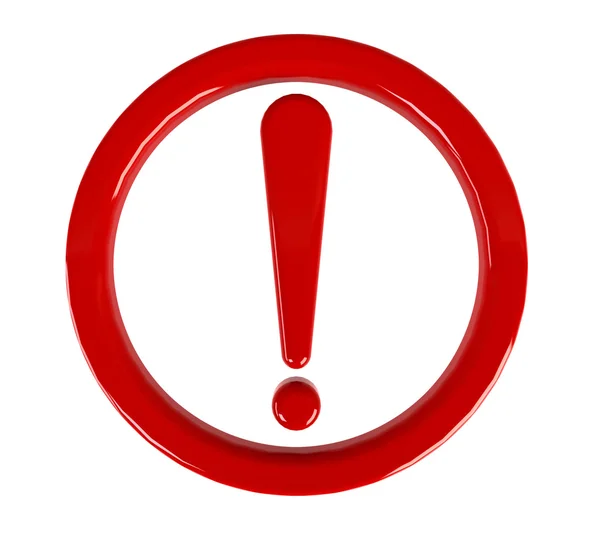 Лікувальна програма
1. Психотерапевничне втручання (КПТ, травмофокусована психотерапія(при ПТСР ), біхевіоральна психотерапія, релаксаційна терапія)
  2. Фармакологічна терапія: вибір медикаментозного засобу залежить від особливостей симптоматики, психофармакологічного анамнезу, поточного використання медикаментозних засобів, соматичного стану пацієнта(наявності протипаказань)
- препарати першої лінії при ГТР, ПТСР, депресивнивних станах, обсесовно-фобічних - це  антидепресанти (СІЗЗС та ІЗЗС та Н: есциталопрам, флуоксетин, пароксетин, венлафоксин, міртазапін) починаючі з мінімальних доз передбачених в інструкціях, із поступовим їх збільшенням до досягнення бажаної терапевничної реакції. 
- препаратами першої лінії для  швидкого усунення  нападу тривоги, тривожного стану  є транквілізатори, дія яких направлена на ГАМК-ергічну передачу (діазепам, феназепам, гідазепам).
3. Психосоціальна терапія:  з першого дня лікування обов'язково проводиться психоосвітня робота з пацієнтом  та його родиною   з метою усвідомлення ними сутності розладу та терапевтичного процесу, відновлення соціального функціонування.
Лікування психічних розладів
У веденні осіб із психічними розладами, пов’язаними з COVID 19, важливе місце належить правильному та своєчасному призначенню препаратів групи антидепресантів (АД). 
На підставі проведених досліджень, які демонстрували, що застосування антидепресантів груп: 
    -    селективних інгібіторів зворотного захоплення серотоніну (СІЗЗС);
    -    інгібіторів зворотного захоплення серотоніну та норадреналіну (ІЗЗСН), 
 асоційоване з достовірно нижчим рівнем інтубації та смерті (p<0,05), на підставі їхнього протизапального та потенційного противірусного ефекту, тому дослідники  припустили, що АД цих класів можуть бути ефективними засобами для лікування COVID 19.
https://www.nature.com/articles/s41380-021-01021-4
Рекомендації для зменшення наслідків пандемії для психічного здоров’я